Производственная практика, как элемент подготовки к демонстрационному экзамену
Секционный доклад в рамкам «Единого методического дня». Секция «Подготовка к демонстрационному экзамену по компетенции «Социальная работа»
Докладчик Сазанов Антон Николаевич
Преподаватель ГБПОУ «Самарский техникум промышленных технологий»
Самара, 2021 год
1
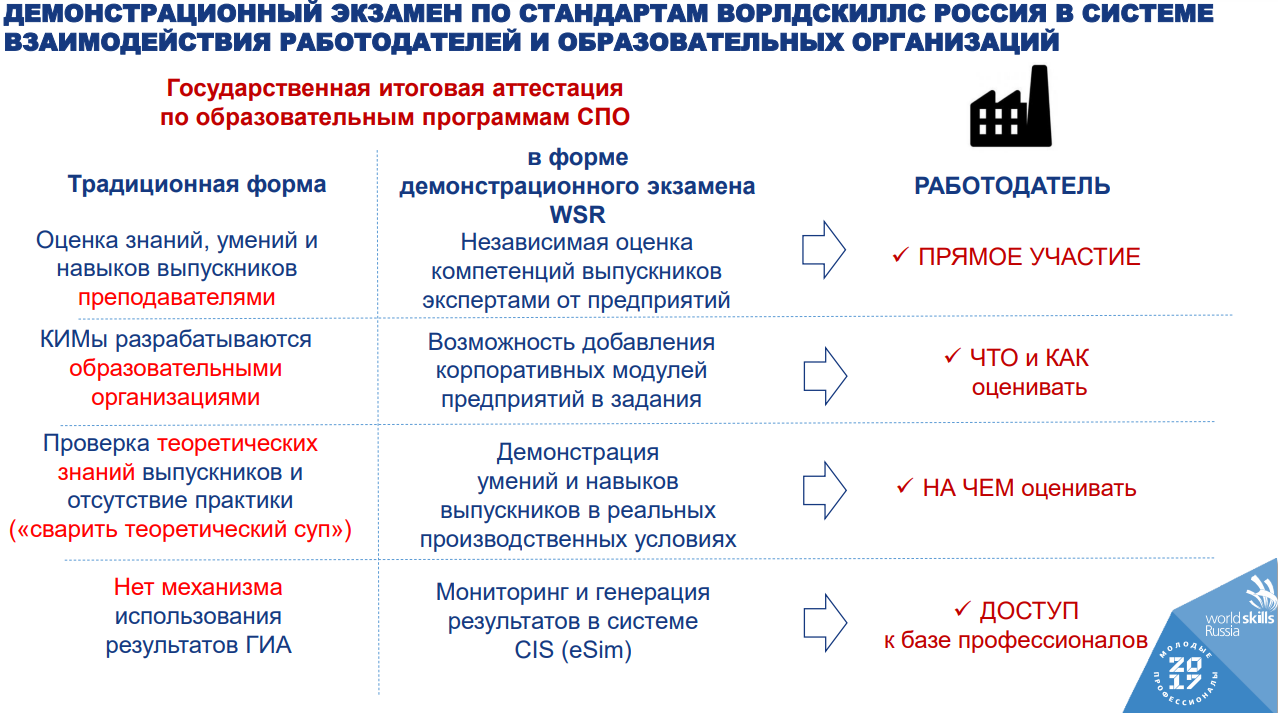 2
МОДЕЛЬ УЧАСТИЯ ПРЕДПРИЯТИЙ В ДЕМОНСТРАЦИОННОМ ЭКЗАМЕНЕ
Участие предприятий в разработке заданий ДЭ, в том числе путём включения в задания ДЭ корпоративных модулей
Участие предприятий в создании и развитии инфраструктуры Центров проведения демонстрационного экзамена
Участие экспертов от предприятий в оценке заданий Демонстрационного экзамена
3
Заключение договоров с предприятиями, предусматривающих возможность привлечения работодателей к проведению ДЭ
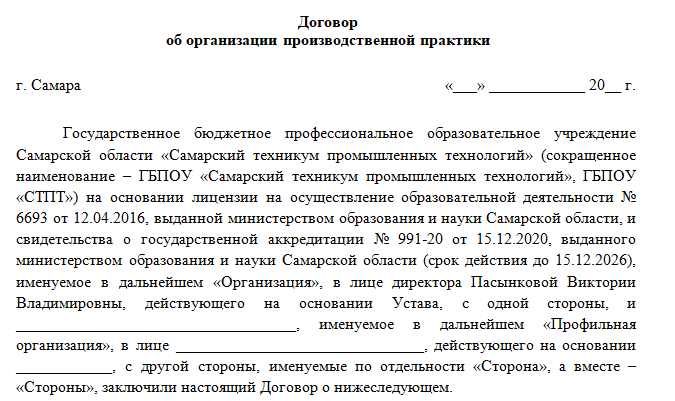 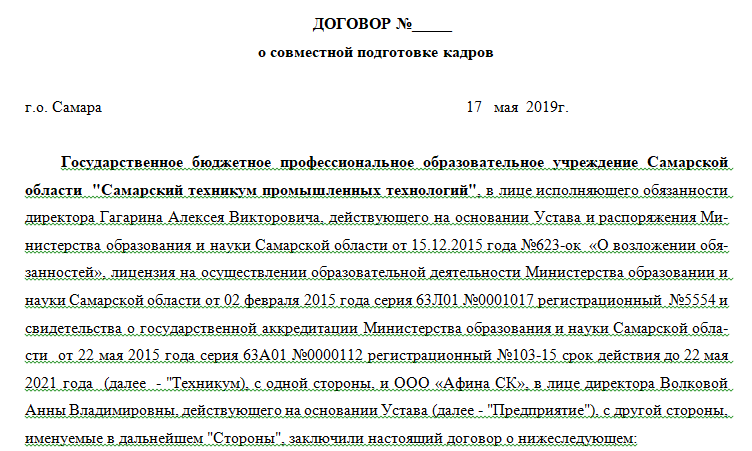 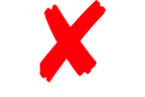 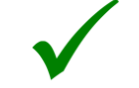 4
Информирование предприятий, выступающих в качестве базы производственной практики, о возможностях которые им дает участие в проведении ДЭ
5
ДЭ как форма промежуточной аттестации (квалификационного экзамена)
Производственная практика по ПМ как элемент подготовки к ДЭ
Предприятия, выступающие в качестве базы практики, становятся субъектами подготовки обучающихся к демонстрационному экзамену.
Членами аттестационно-квалификационной комиссии в большинстве случаев являются представители предприятий, принимающих обучающихся на производственную практику. 
Задача образовательной организации состоит в обучении данных специалистов на роль экспертов демонстрационного экзамена.
6
Соотнесение вопросов организации производственной практики с организацией и проведением ДЭ
7